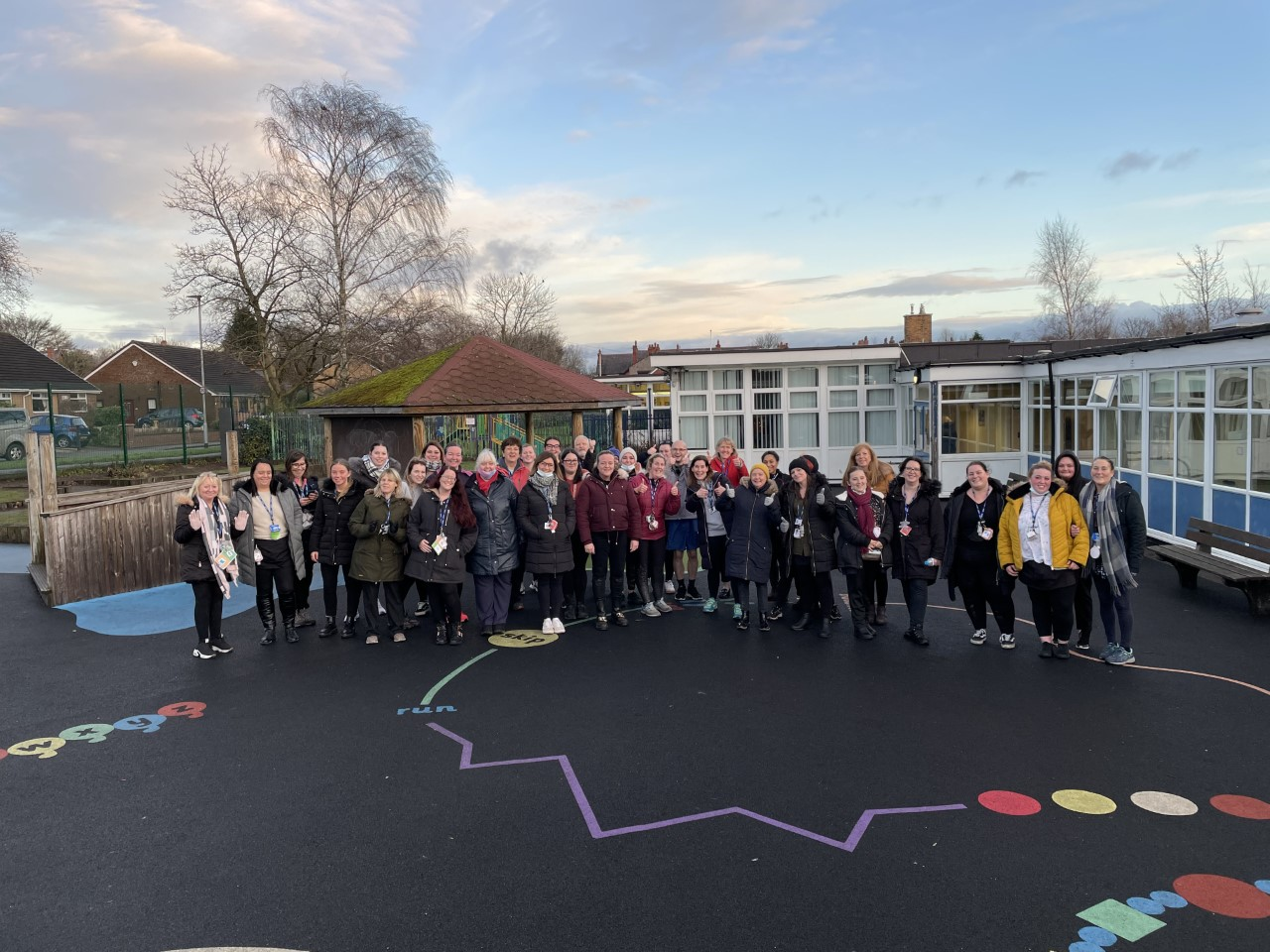 Tough Times Don’t Last,
Tough Teams Do!